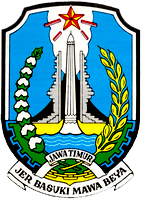 PEMERINTAH PROVINSI JAWA TIMUR
DINAS PEKERJAAN UMUM BINA MARGA PROV. JATIM
UPT PENGELOLAAN JALAN DAN JEMBATAN MALANG
JL. KEBALEN WETAN No. 5 MALANG
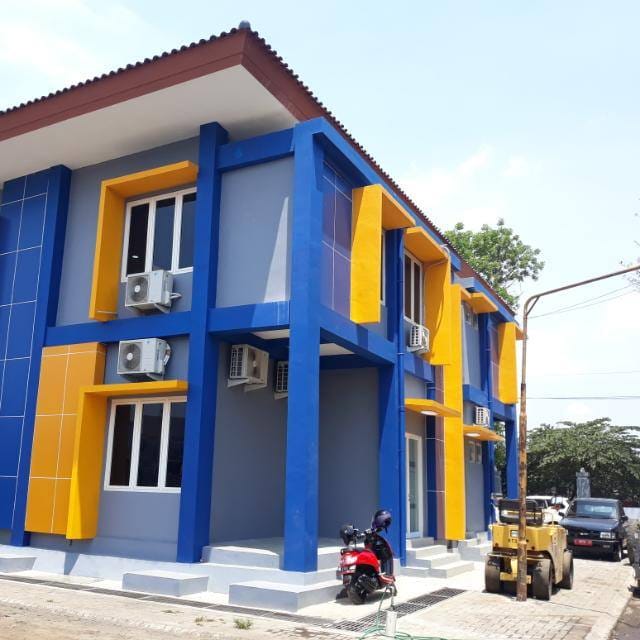 RAPAT KOORD. PROGRAM HIBAH JALAN DAERAH
LATAR BELAKANG
*Program Hibah Jalan Daerah (PHJD) adalah Pemberihan hibah dari pemerintah pusat kepada pemerintah daerah yang bersumber dari APBN Rupiah murni dan sebagai insentif kepada Pemda. untuk dapat melaksanakan peran dan tanggung jawabnya dalam penyelenggaraan penyediaan pelayanan sektor jalan kepada masyarakat.
*Program ini didasarkan pada prinsip-prinsip yang telah dilakukan dalam program percontohan yaitu Provincial Road Improvement and Maintenance (PRIM) di Provinsi Nusa Tenggaran Barat (NTB) dan Kabupaten Lombok Barat (KLB) antara lain :
-Peningkatan sistem dan prosedur perencanaan,pemrograman dan pembiayaan melalui  Provincial/Kabupaten Road Management System (P/KRMS);
-Peningkatan kualitas proses pengadaan kemampuan Pemda. dalam implementasi penerapan system e-katalog untuk jenis  pekerjaan pemeliharaan rutin jalan;
- Peningkatan keterlibatan masyarakat dan transparansi untuk kualitas pekerjaan pemeliharaan jalan; peningkatan peran FLLAJ dalam kegiatan pemeliharaan jalan; penanganan keluhan/masukan masyarakat dan penerapan kesetaraan gender dan keterlibatan kaum marginal (kelompok disabilitas dll).
*Tujuan PHJD :
Upaya percepatan pencapaian target kemantapan jalan provinsi 75 % dan jalan kabupaten 65 %;
Meningkatkan konektifitas berbasis koridor di Kawasan Strategi Nasional (KSN);
Meningkatkan tata kelola penyelenggaraan jalan daerah.
*Lingkup Kegiatan PHJD :
Kegiatan Fisik : * Pemel. rutin jalan termasuk Backlog and Minor Works (BMW)/Rutin kondisi,Backlog Minimum dan Holding Treatment;  Pemel. Berkala jalan DAN Rehabilitasi & peningkatan jalan*.
Kegiatan Non Fisik :* Peningkatan kepedulian atas isu keselamatan & kesehatan kerja (Sistem Mangemen Keselamatan dan Kesehatan Kerja/SMK3); Peningkatan pemenuhan kriterian jalan yang berkeselamatan; Peningkatan kapasitas penyelenggaraan jalan (Dinas PU/Bina Marga,Bappeda dan instansi terkait lainnya termasuk penyedia jasa) DAN Peningkatan tata kelola dan sumber daya manusia, misalnya pembentukan peningkatan peran FLLAJ, Pokdarwis, Simpul Pengetahuan Jalan Daerah (SPJD), Pusat Rujukan (Reference Center), dukungan thd kesetaraan gender dan pemberian keselamatan bg kaum disabilitas dalam kegiatan pengelolaan jalan dll.
*Oleh karena Wilayah UPT . Pengelolaan Jalan dan Jembatan Malang ,berada pada lingkup koneksi dengan Kawasan Strategi Nasional, sehingga UPT.  Malang mendapat Program Hibah Jalan Daerah.
PETA PENANGANAN PHJD UPT PJJ MALANG
UPT PENGELOLAAN JALAN DAN JEMBATAN MALANG
Tahun 2019
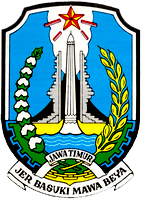 Keterangan :
KEDIRI
Cangar
Paket Pemeliharaan Rutin Jalan di Ruas Jalan Ir. Soekarno (Batu) Cs. {Bts. Kota Malang– Turen; Karanglo - Bts. Kota Batu; Jl. Dr. M Hatta; Jl Ir. Soekarno & Jl. Pattimura }= 36,20 Km
Kasembon
Ngantang
30
30
Cangar
WIL.PENANGANAN PHJD ( 66,07 Km) :
PAKET  ( 36,20 Km ) :
Bts.Kota Malang - Turen
Karnglo - Bts.Kota Batu
Jl. Dr. M. Hatta Batu
Jl. Ir. Soekarno Batu
Jl. Pattimura Batu

PEMELIHARAAN RUTIN ( 29,87 Km) :
Bts.Kota Malang-Bts.Kota Batu
Jl.Tlogo Mas Malang
Jl. Mayjen Haryono Malang
Jl. Sukarno Hatta Malang
Jl. Borobudur Malang
Jl. A. Yani Malang
Jl. Raya Cangar Batu
Jl. Raya Tulungrejo Batu;
Jl. Raya Punten Batu
Jl. Bukit Berbunga Batu
Jl. Brantas Batu 
Jl. Gajah Mada Batu
Jl. Diponegoro Batu
Lawang
80
20
20
Pujon
Singosari
10
BATU
Karanglo
Pendem
10
6.07
MALANG
100
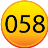 100
BLITAR
Kepanjen
Legend:
Sumberpucung
110
Turen
= Jalan Provinsi
120
Ngebruk
0
10
110
0
Dampit
30
10
DATA RUAS, PANJANG JALAN DAN JEMBATAN
JALAN :
KOTA MALANG terdiri dari   6 Ruas Jalan dengan pjg   =   10,600 Km
KAB. MALANG  terdiri dari   4 Ruas Jalan dengan pjg   =    69,710 Km
KOTA BATU       terdiri dari 12 Ruas Jalan dengan pjg  =    36,100 Km
                                                  TOTAL PANJANG JALAN        =  116,410 Km
   JEMBATAN :
KOTA MALANG terdapat  12 Jbt dengan pjg    =   263,00 M
KAB. MALANG   terdapat  48 Jbt dengan pjg   =   407,45 M
KOTA BATU         terdapat  22 Jbt dengan pjg =   253,20 M
                                 TOTAL PANJANG JEMBATAN  =  923,65 M DG 82 JBT
ALOKASI ANGGARAN PHJD DENGAN 
PROGRES FISIK DAN KEU.sd 6 SEPTEBER 2019
PERMASALAHAN - PERMASALAHAN
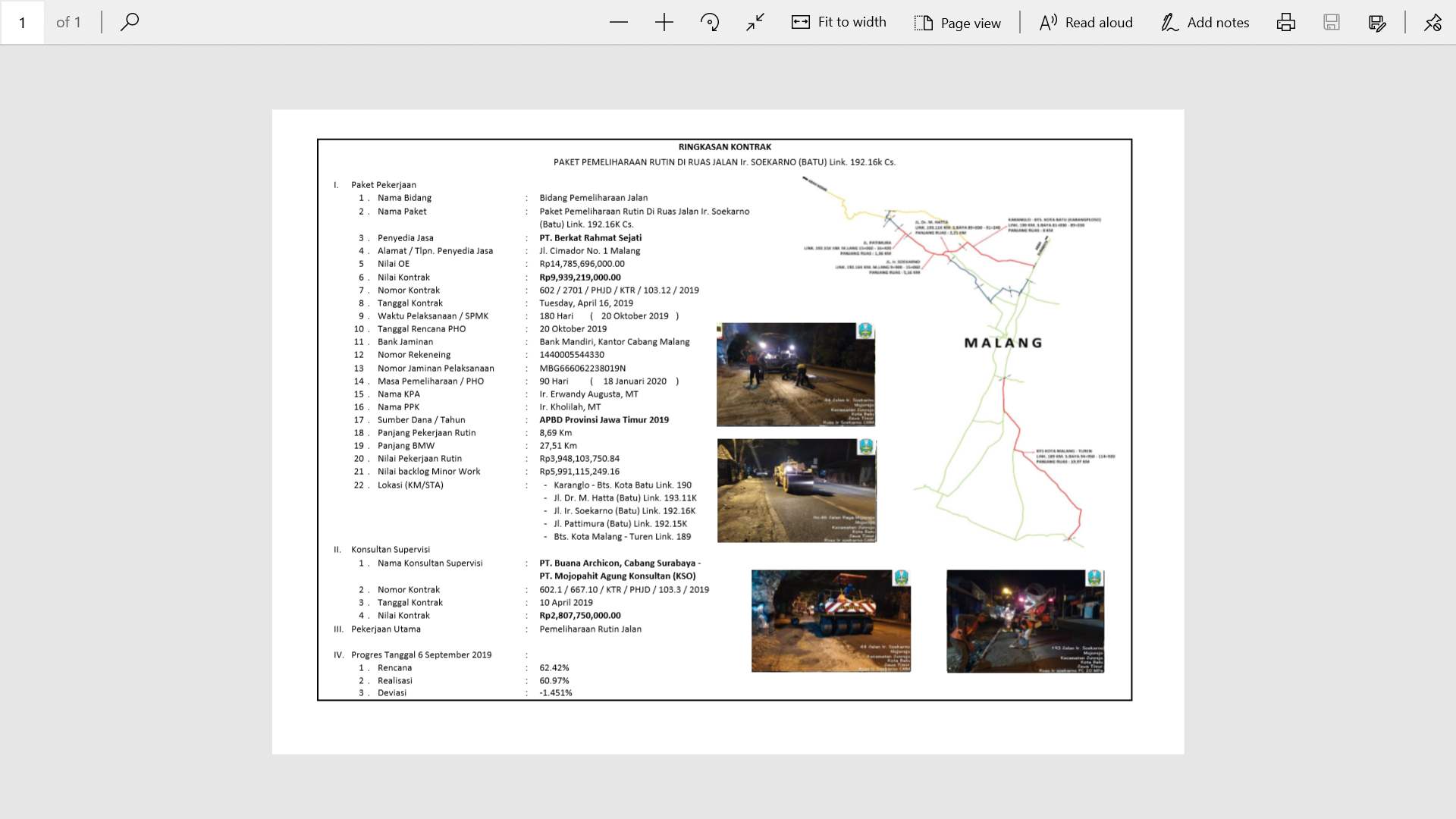 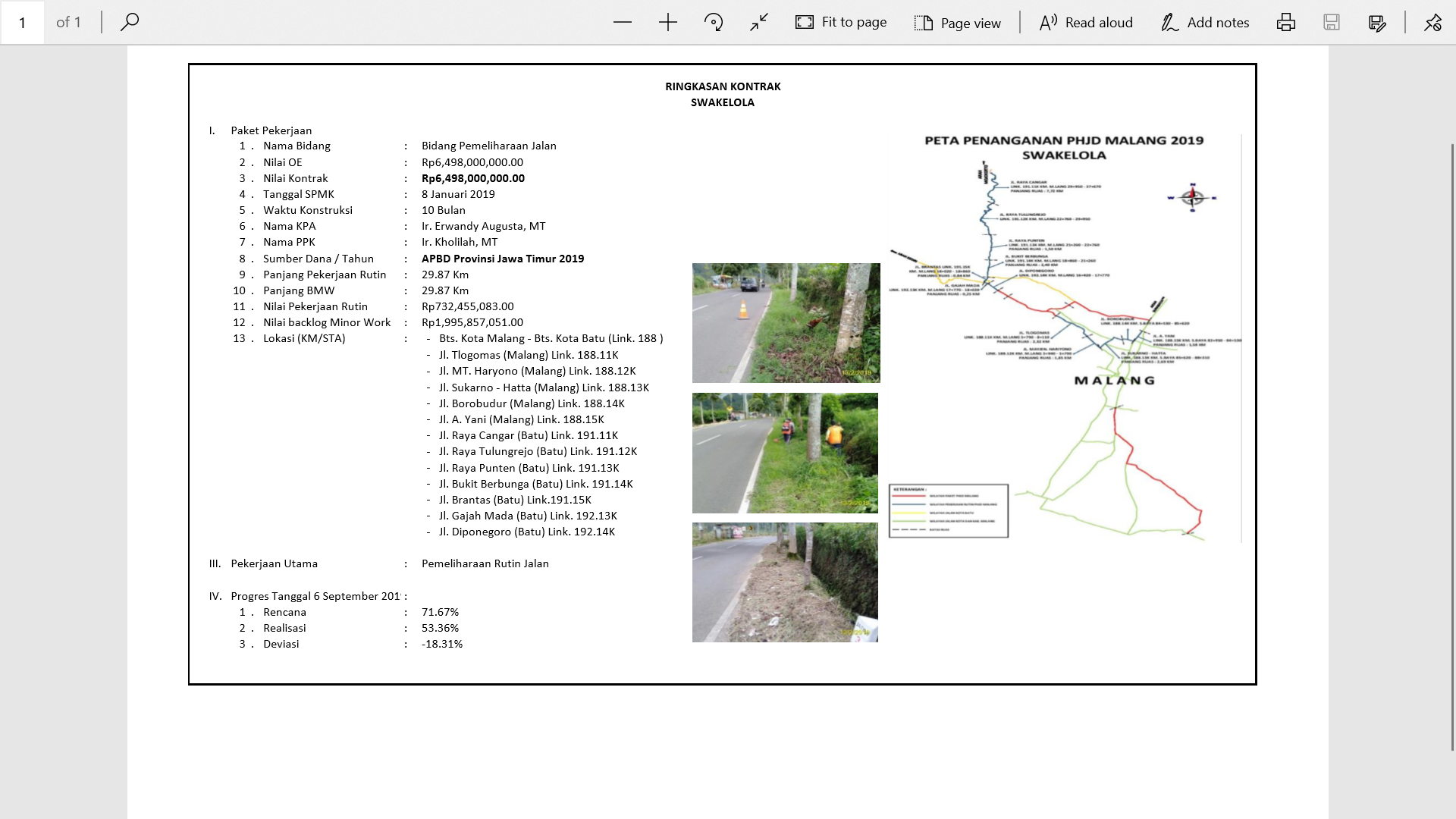 FOTO PAKET(Bts. Kota Malang-Turen)
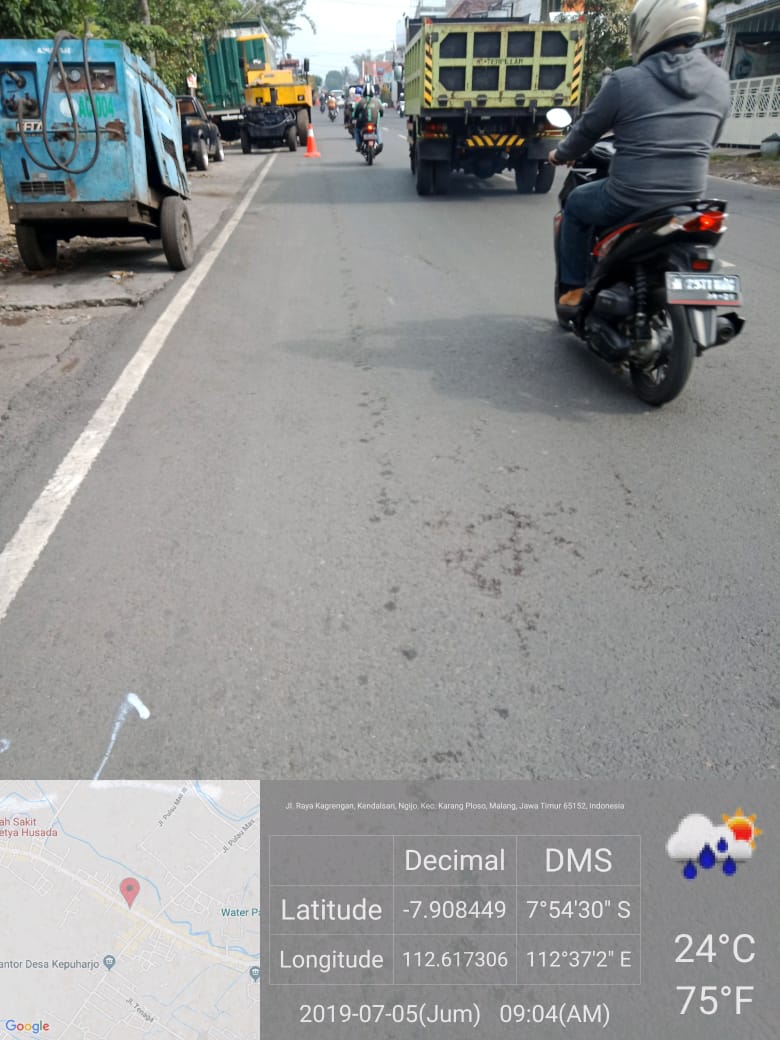 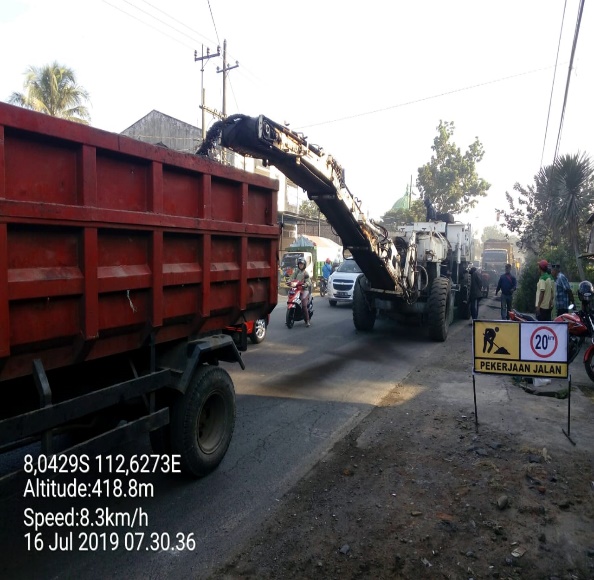 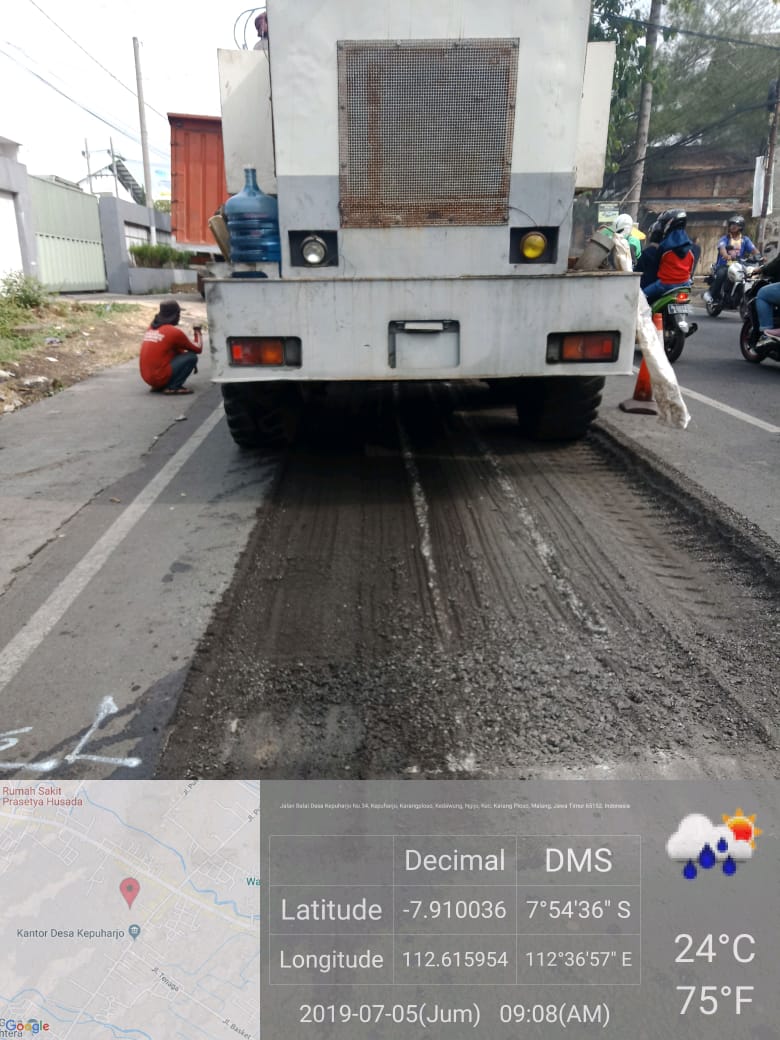 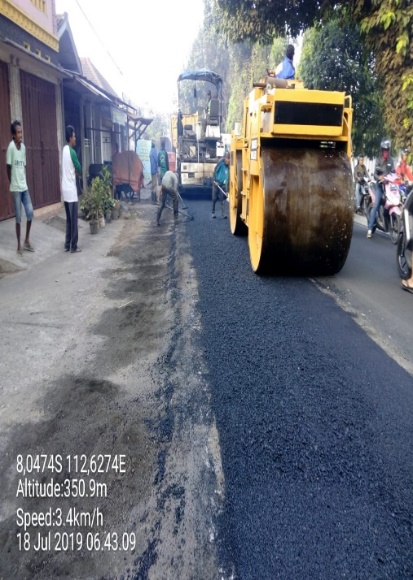 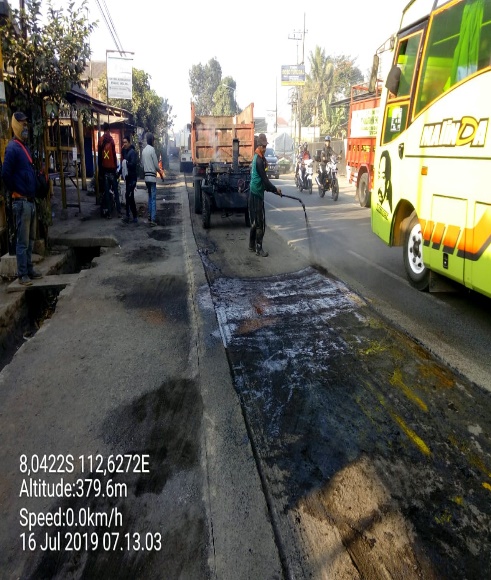 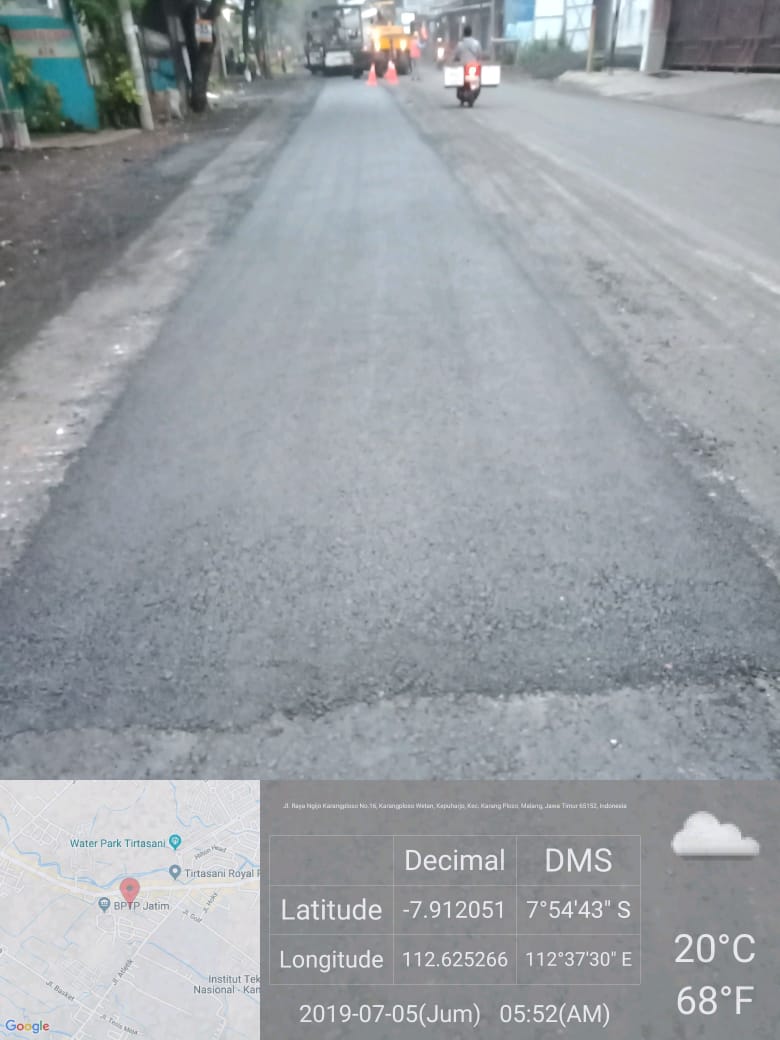 FOTO PAKET(Bts. Kota Malang-Turen)
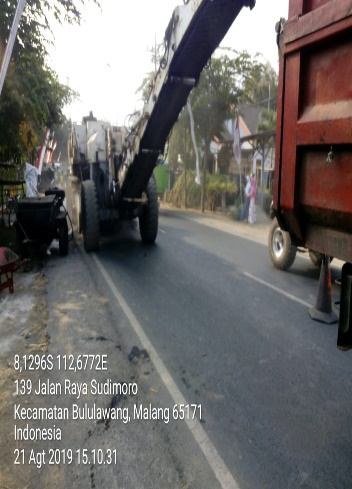 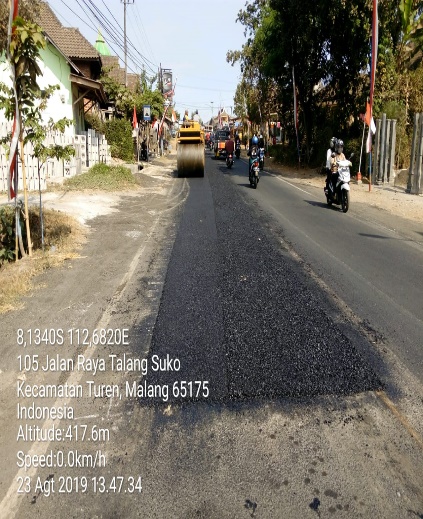 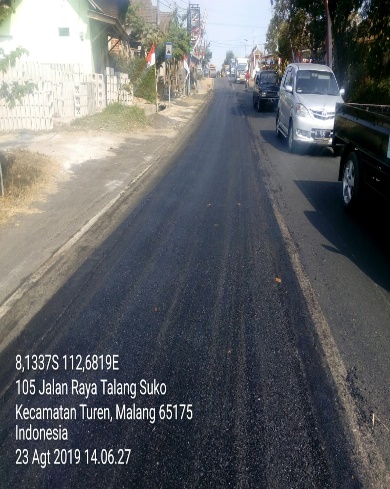 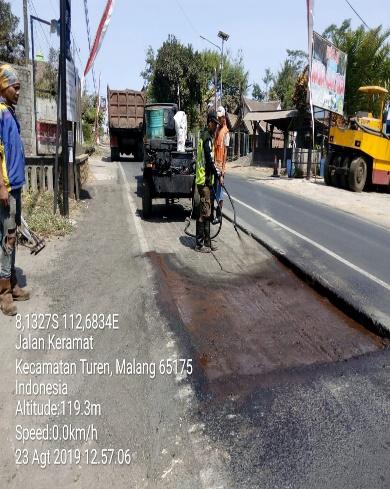 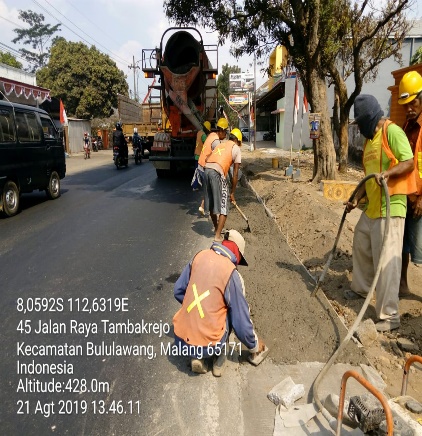 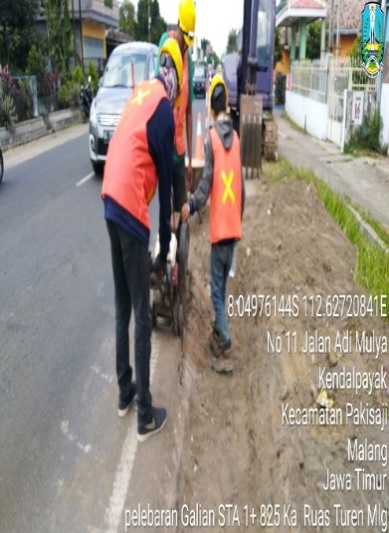 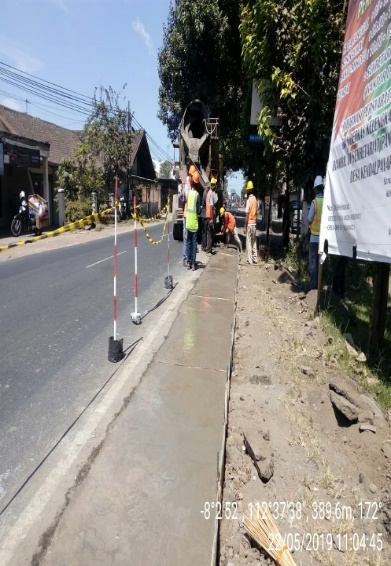 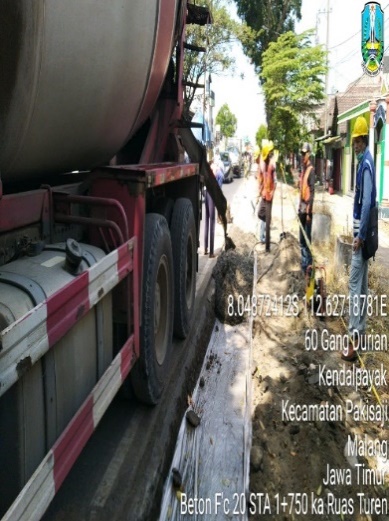 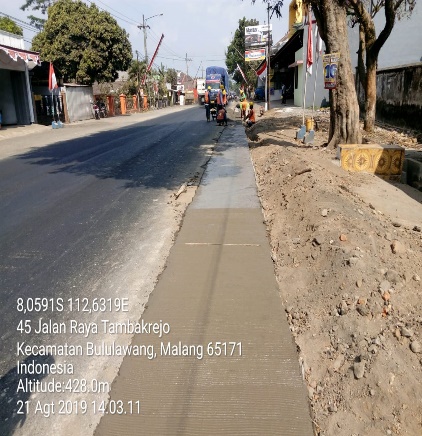 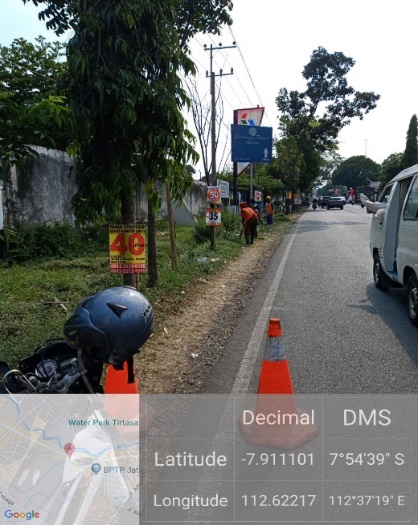 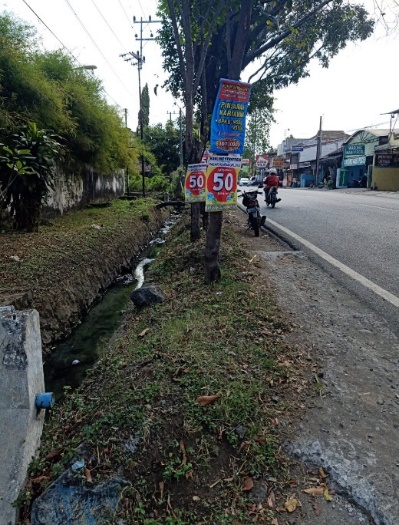 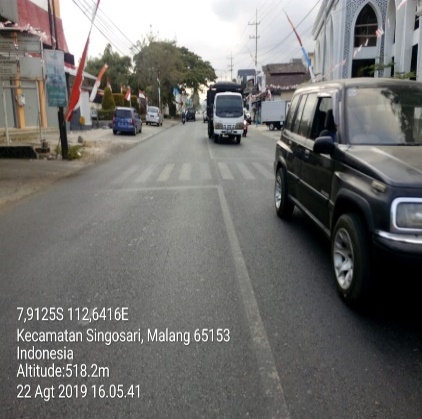 FOTO PAKET(Karanglo -Bts.Kota Malang & Jl Ir.Soekarno )
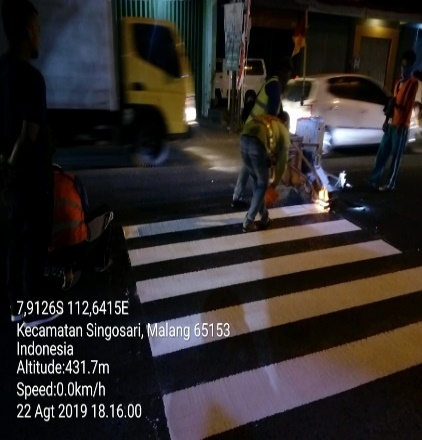 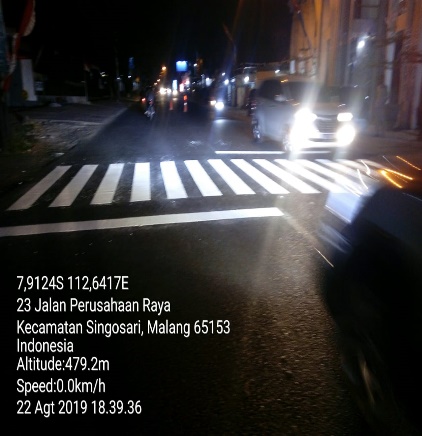 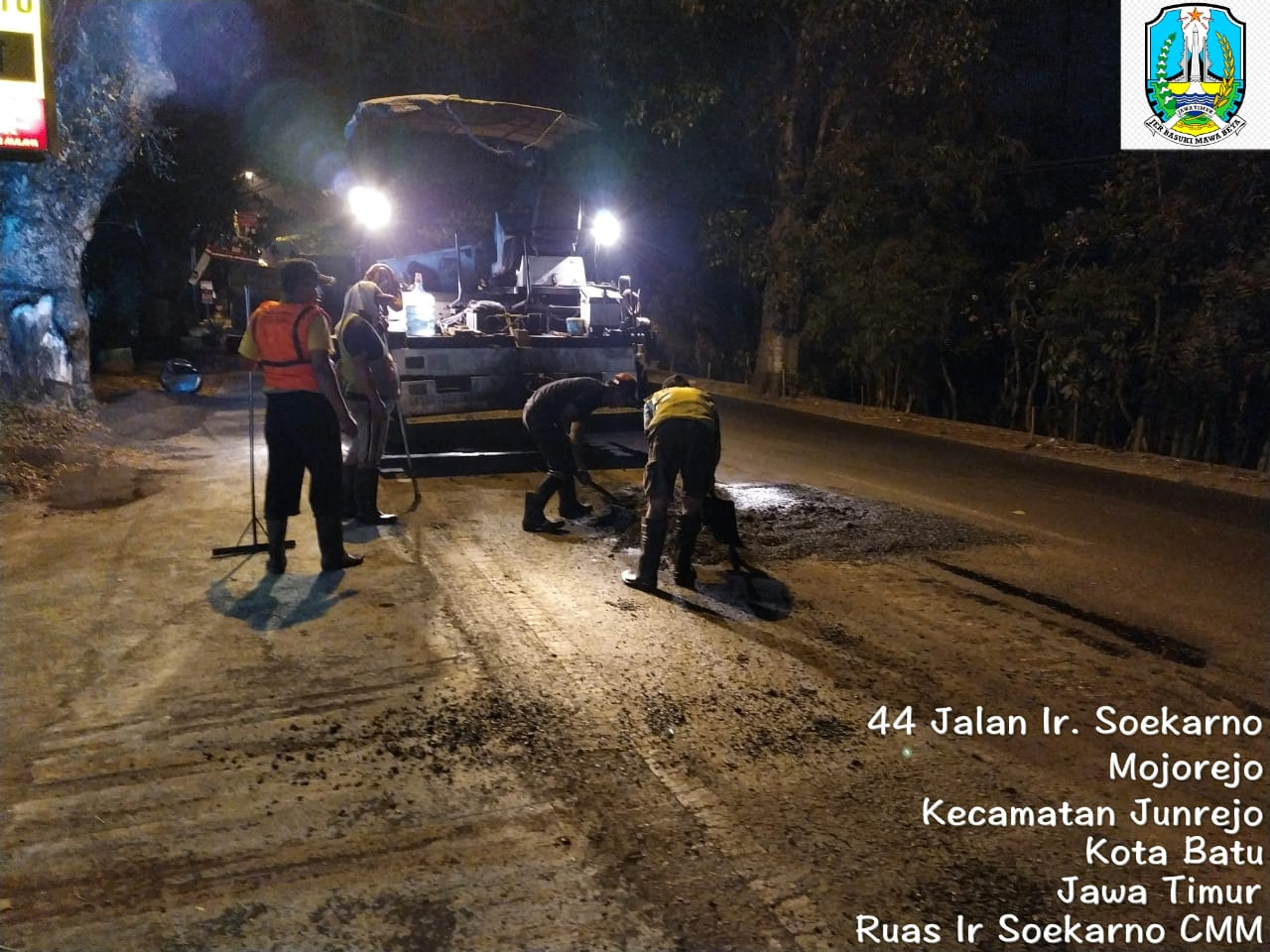 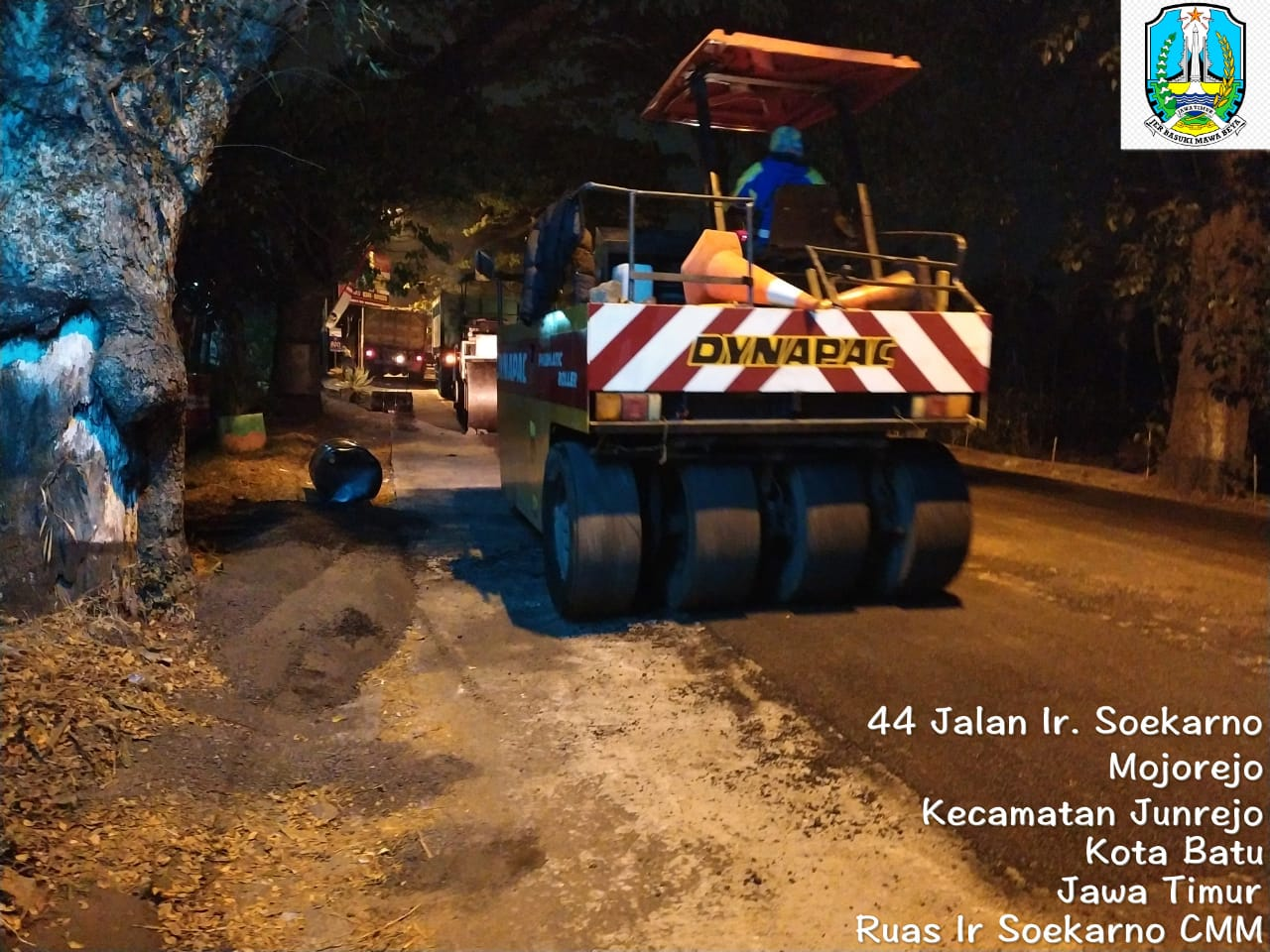 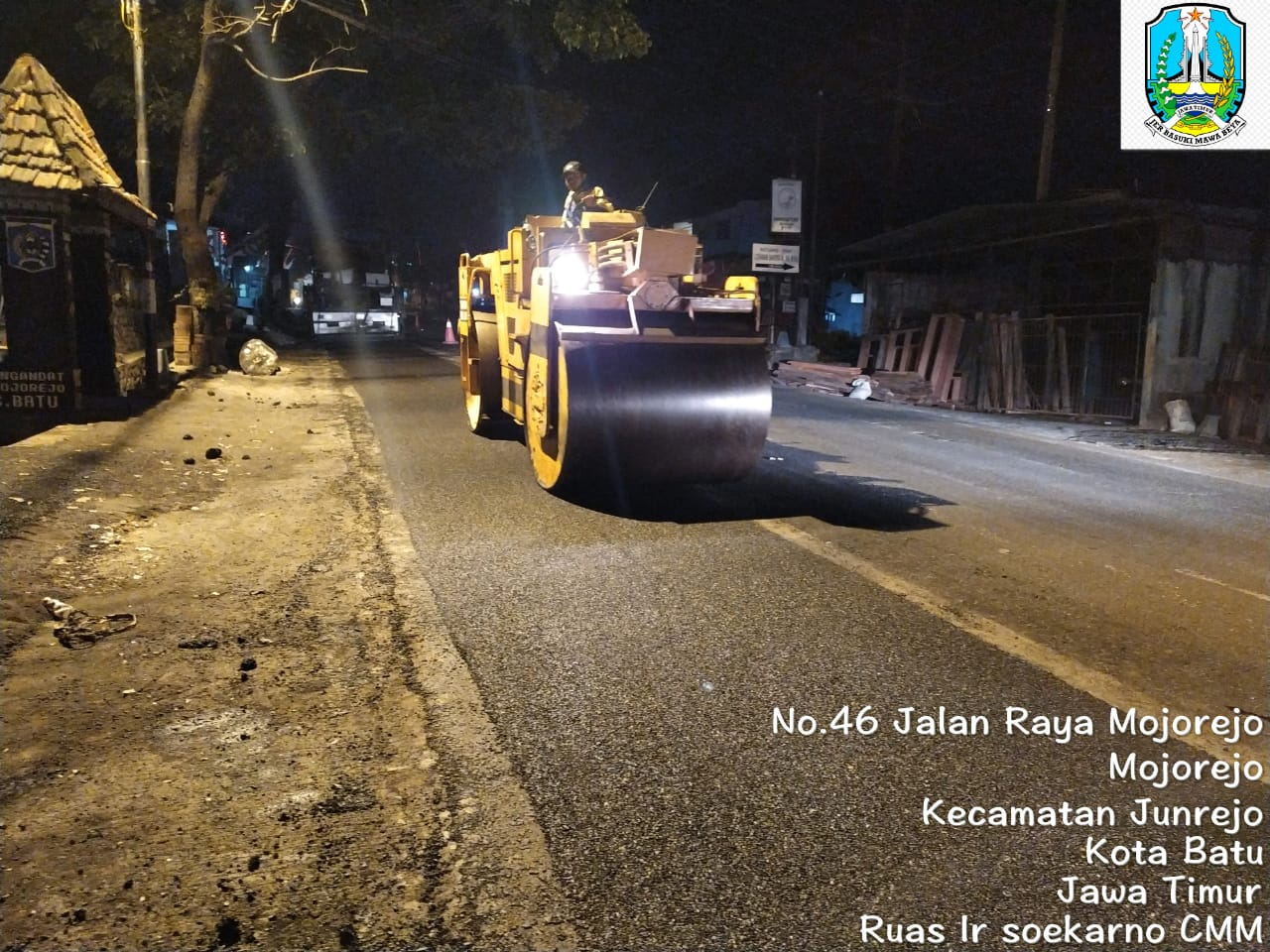 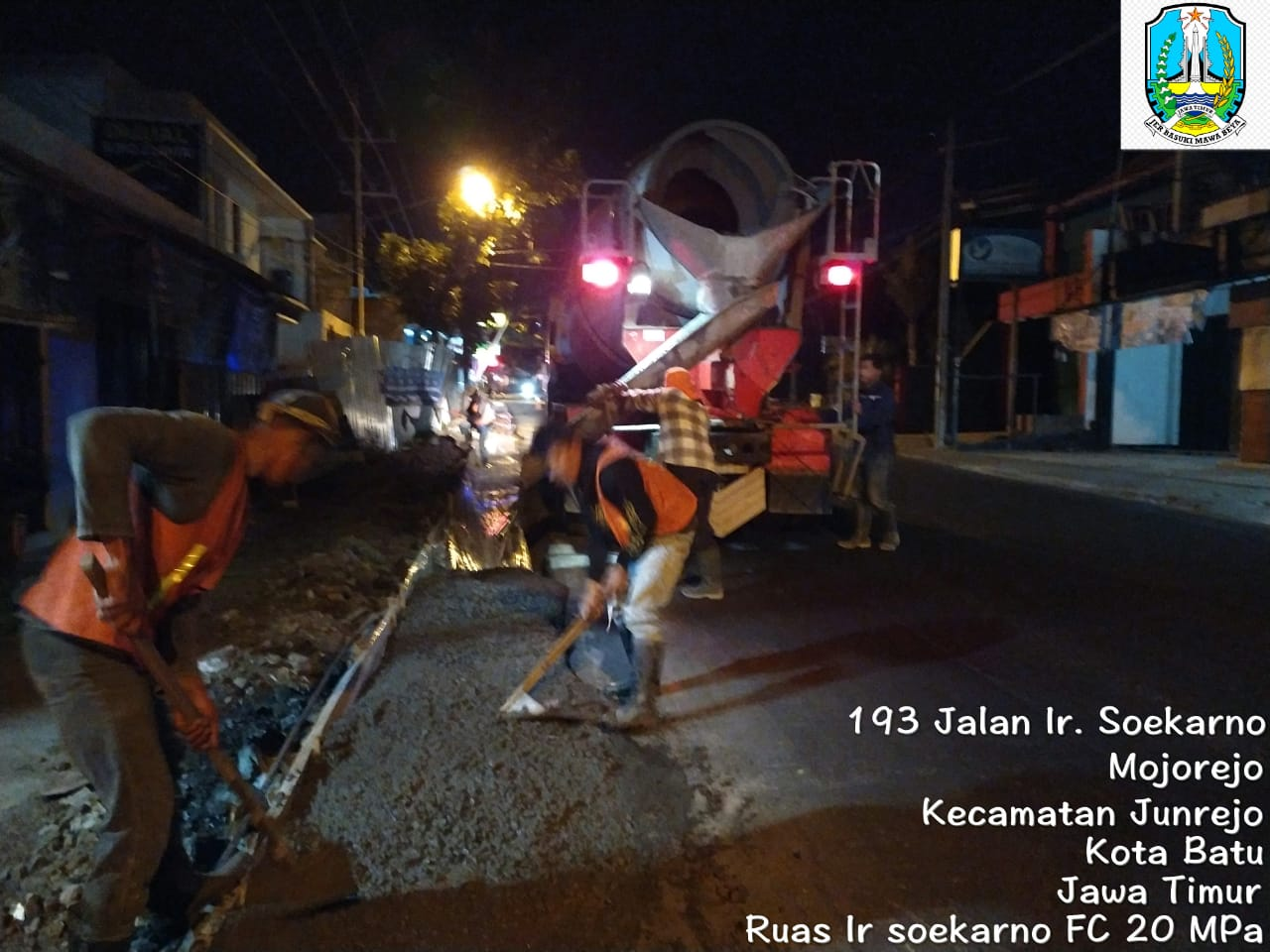 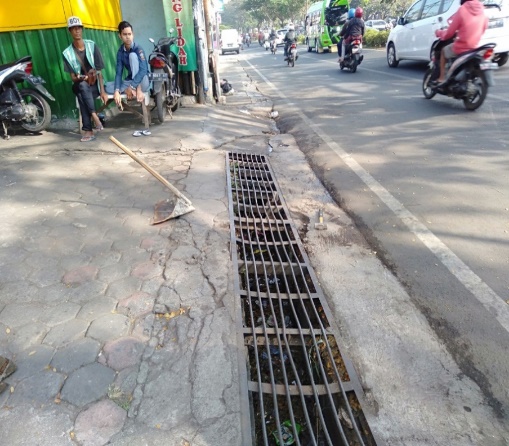 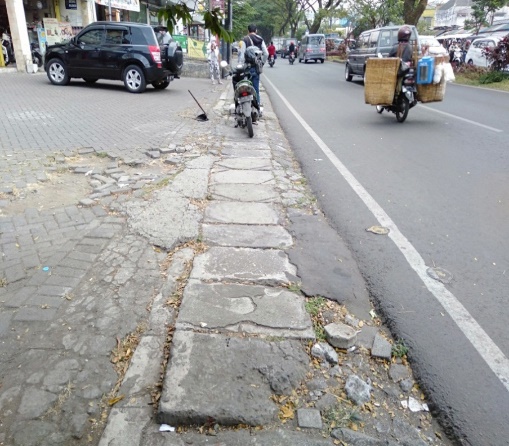 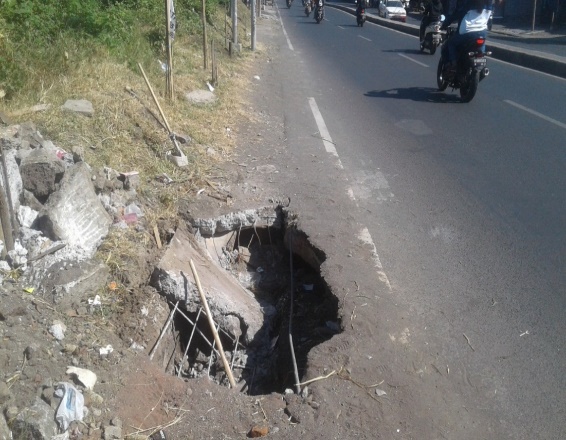 FOTO RUTIN
Normalisasi Saluran & Perbaikan Tutup Saluran dg Beton di Jl. Borobudur (Link 188.14K)
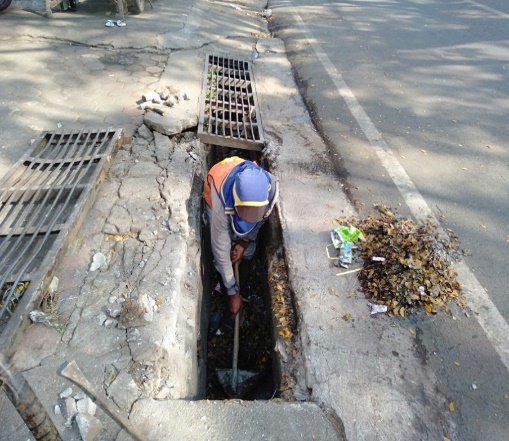 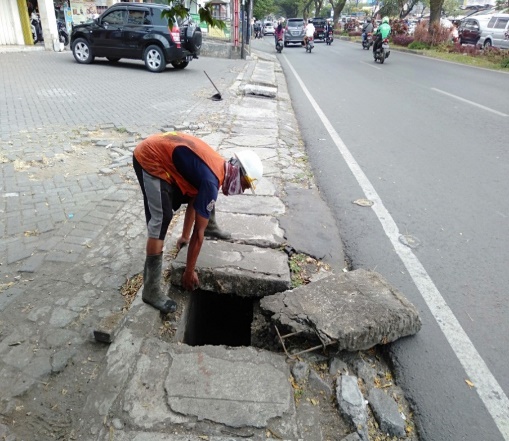 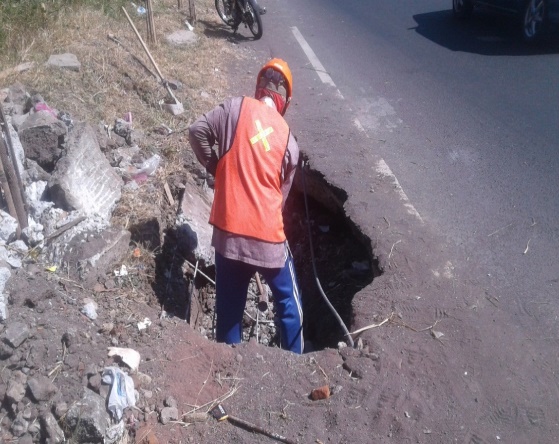 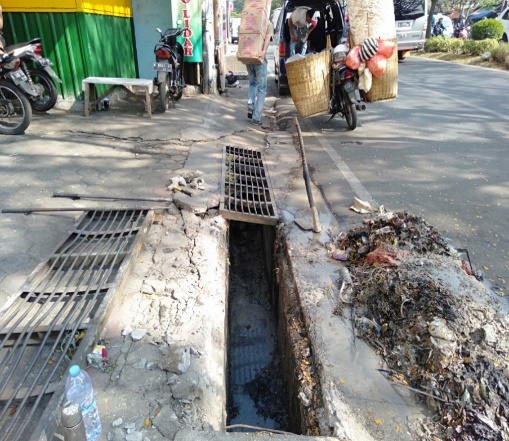 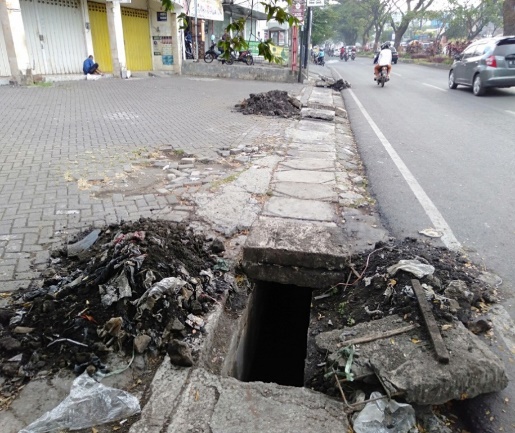 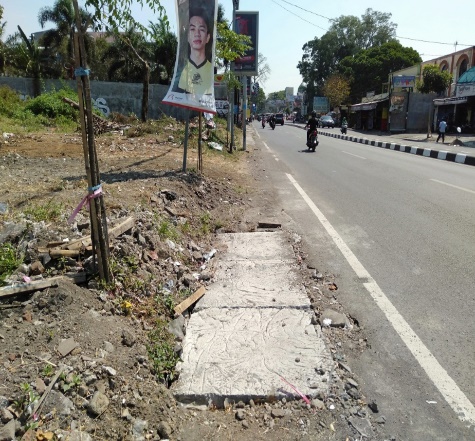 FOTO RUTIN
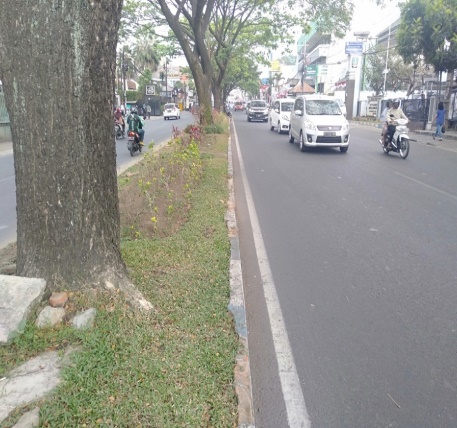 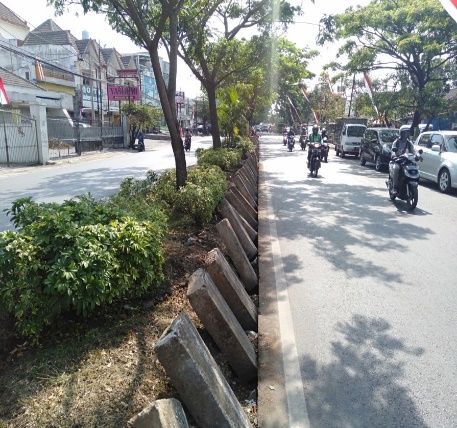 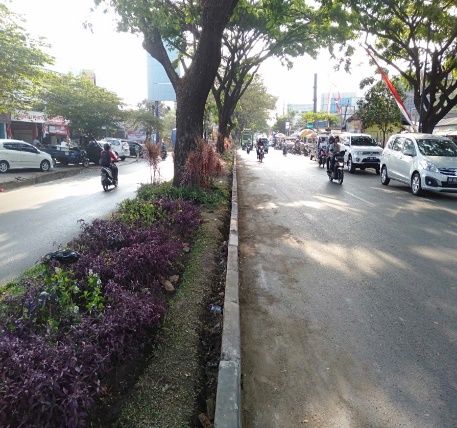 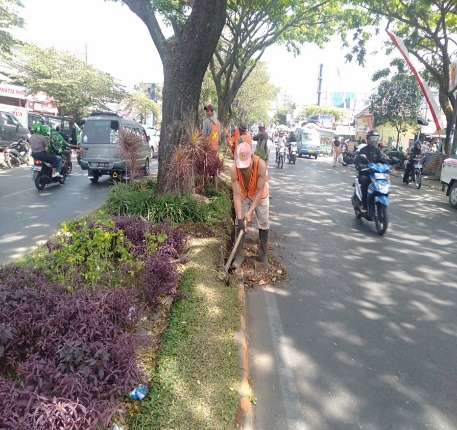 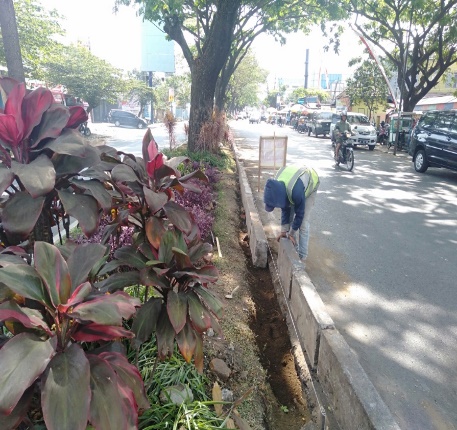 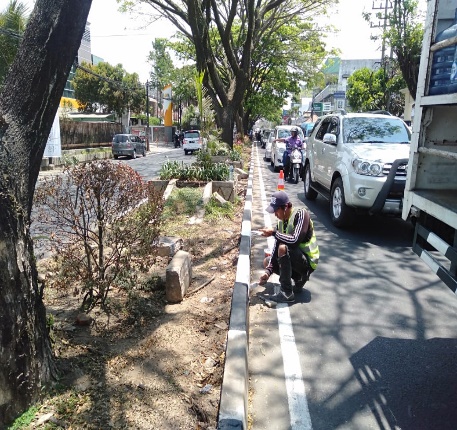 Perbaikan Kerb dan pengecatan di Jl. Borobudur (Link 188.14K)
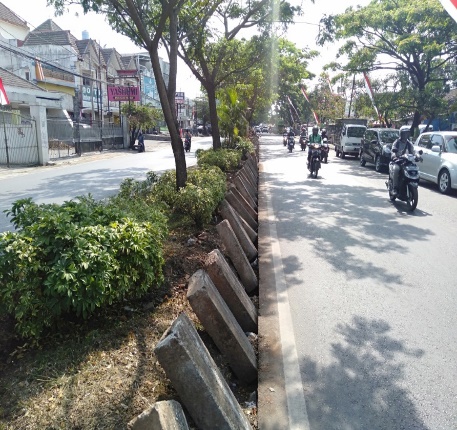 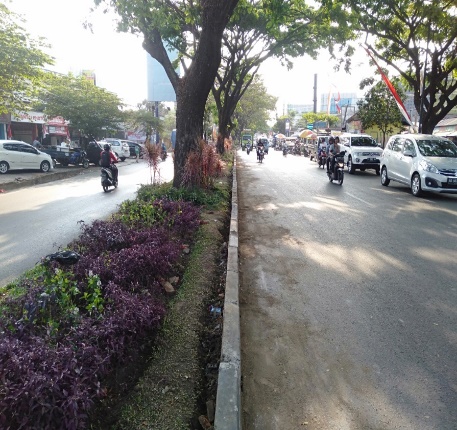 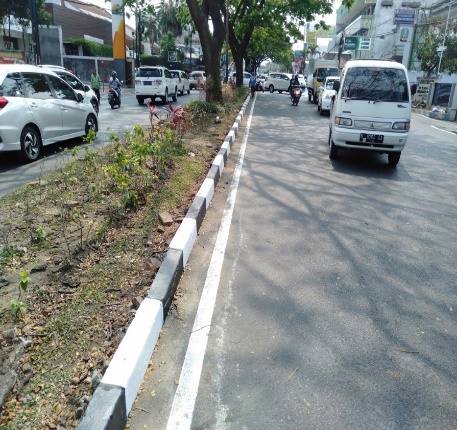 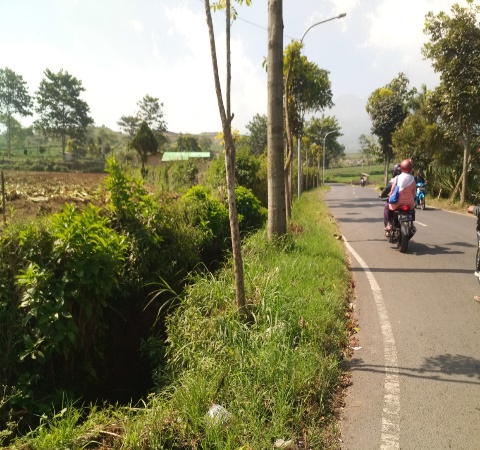 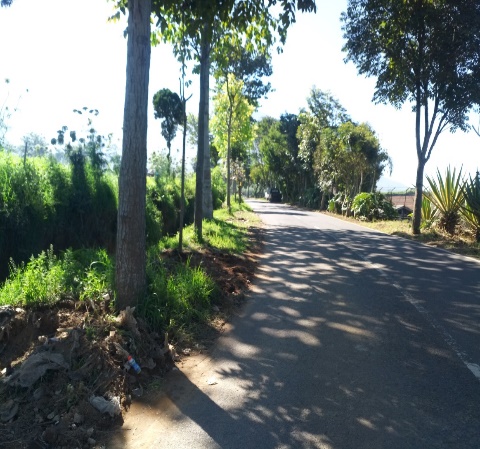 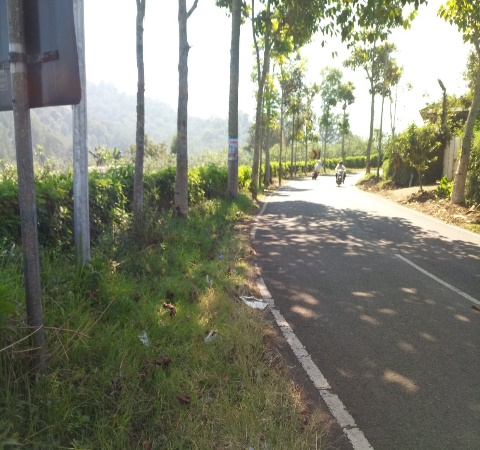 FOTO RUTIN
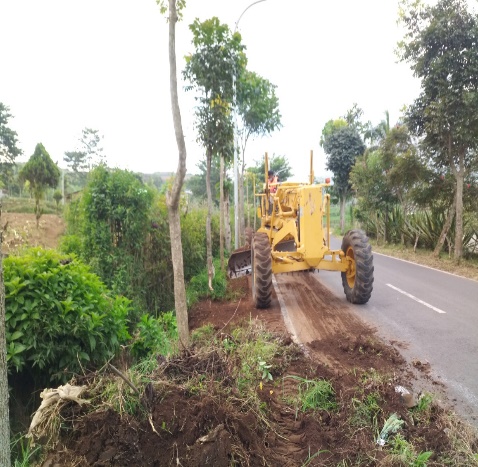 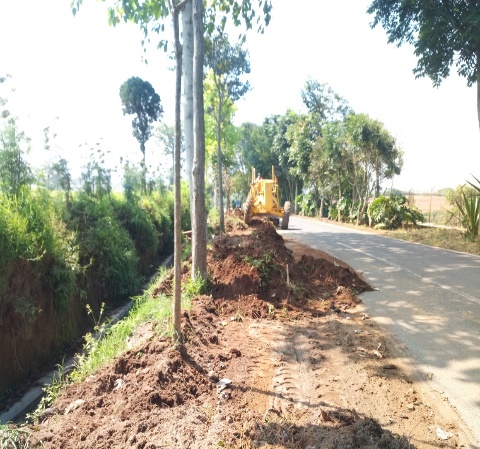 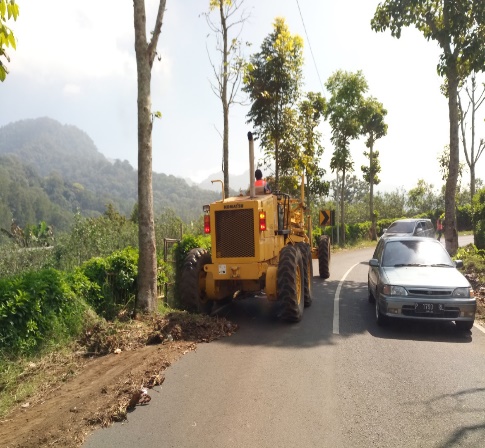 Perataan Bahu Jalan dengan Alat di Jl. Raya Tulungrejo (Link 191.12K)
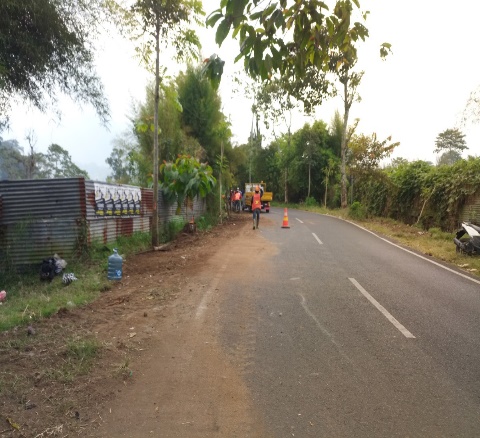 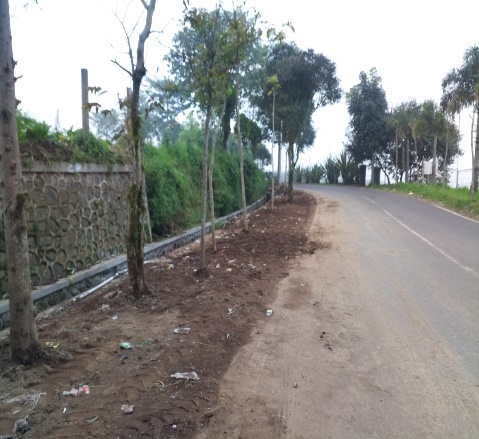 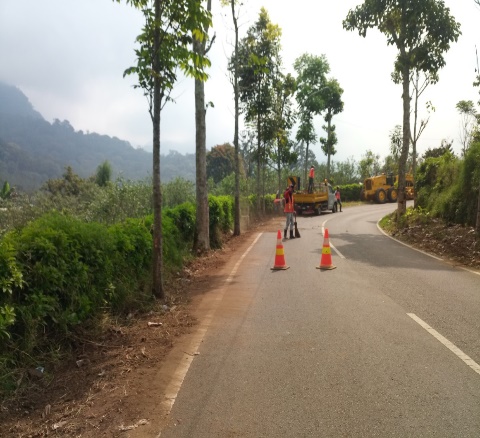 Pembersihan Selokan Tertutup di Jl. MT. Haryono (Link. 188.12K)
PasTu di Jl. Soekarno-Hatta (Link. 188.13K)
FOTO RUTIN
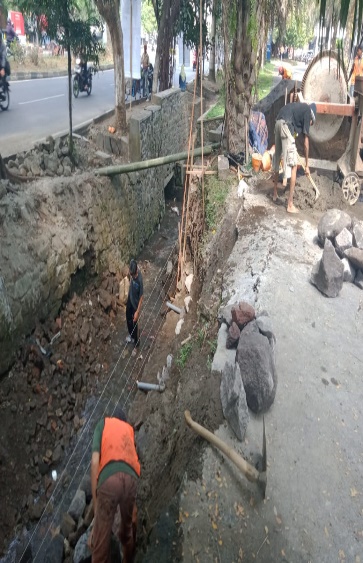 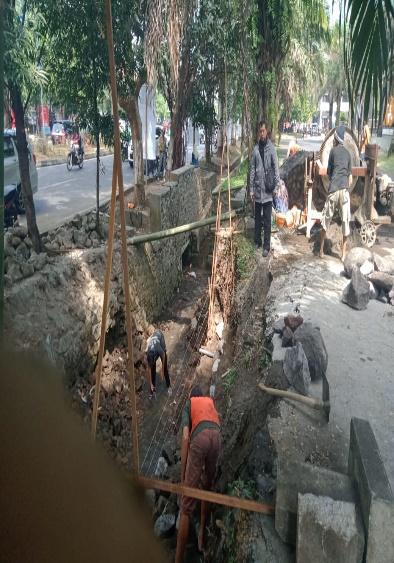 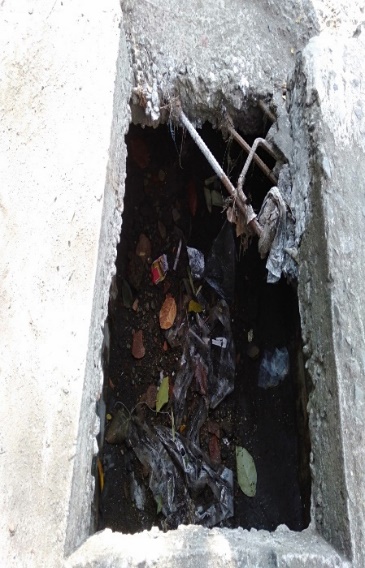 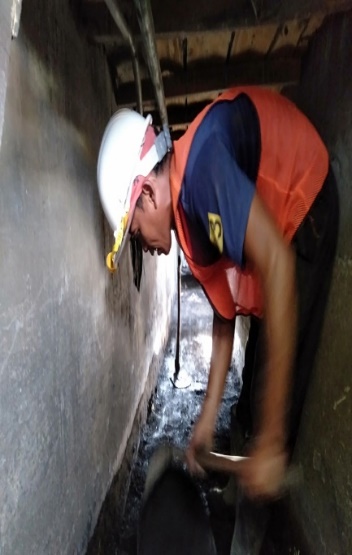 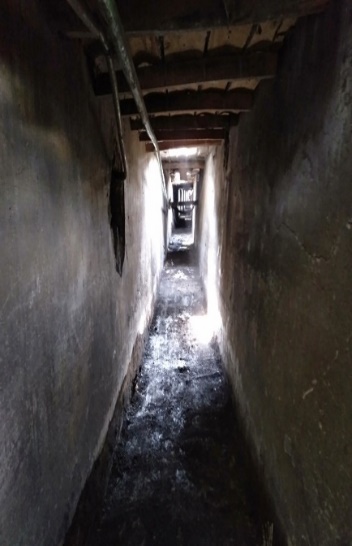 Pembersihan Selokan Tertutup di Jl. Borobudur (Link 188.14K)
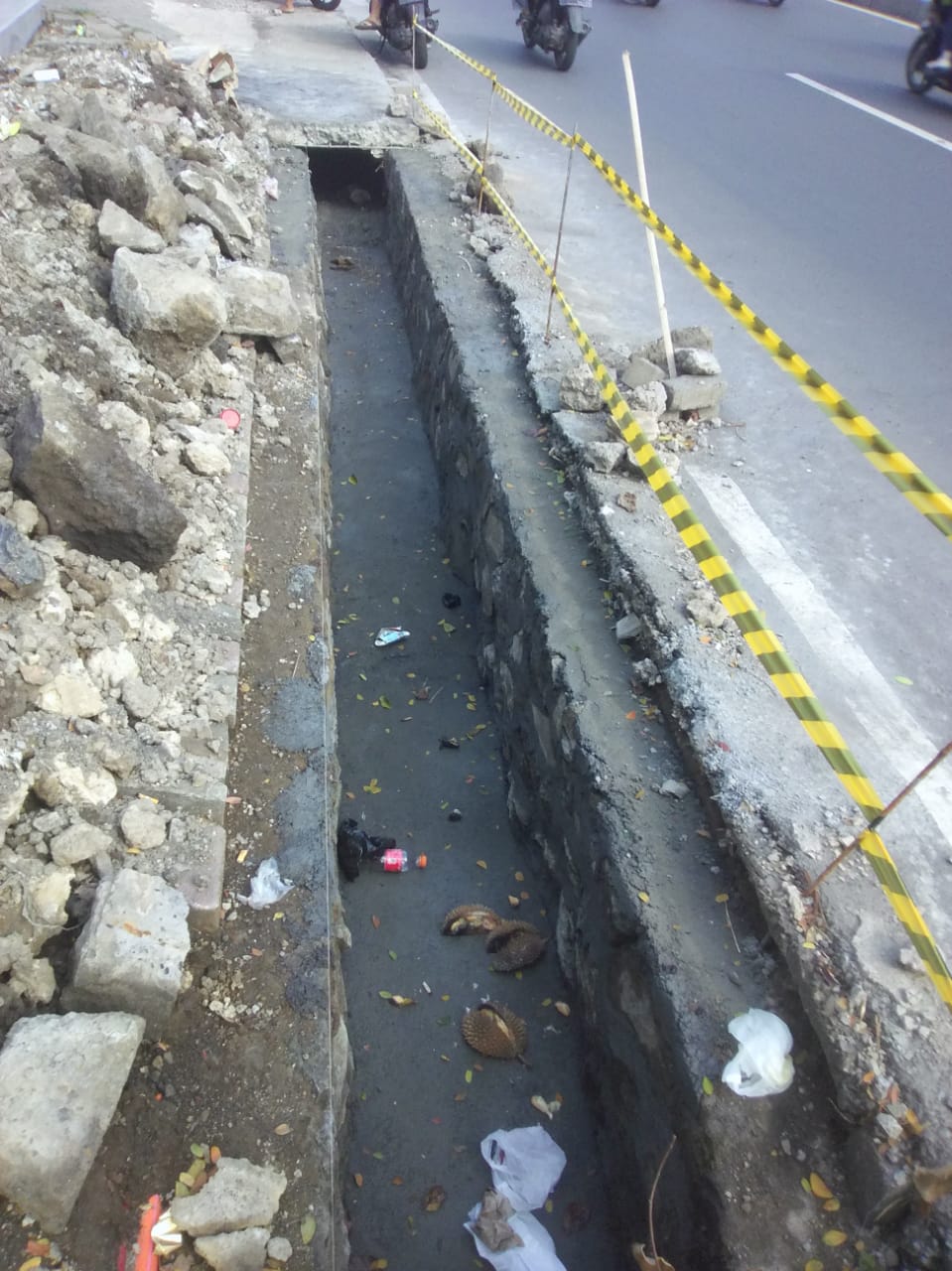 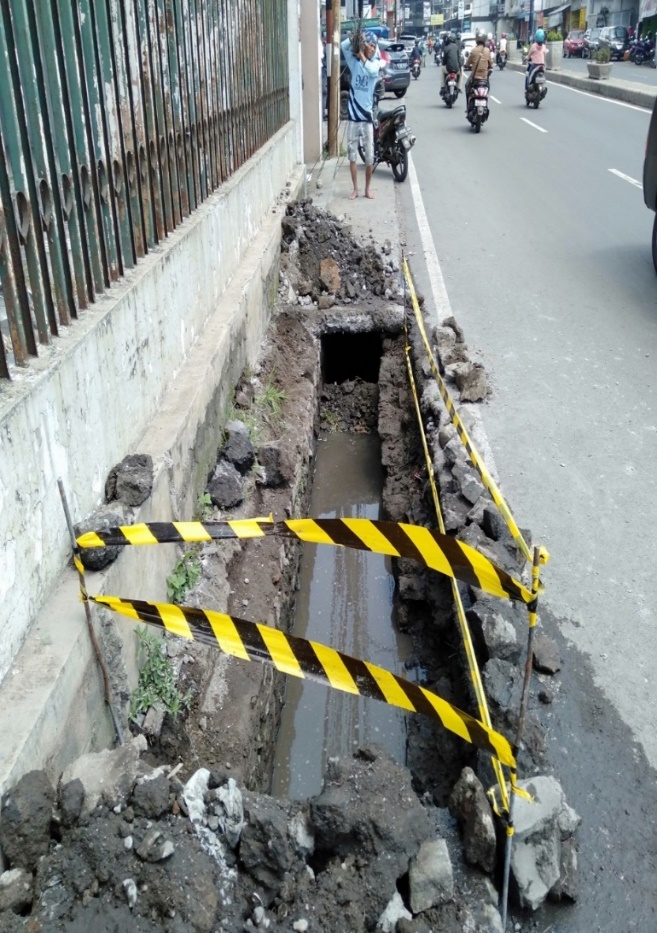 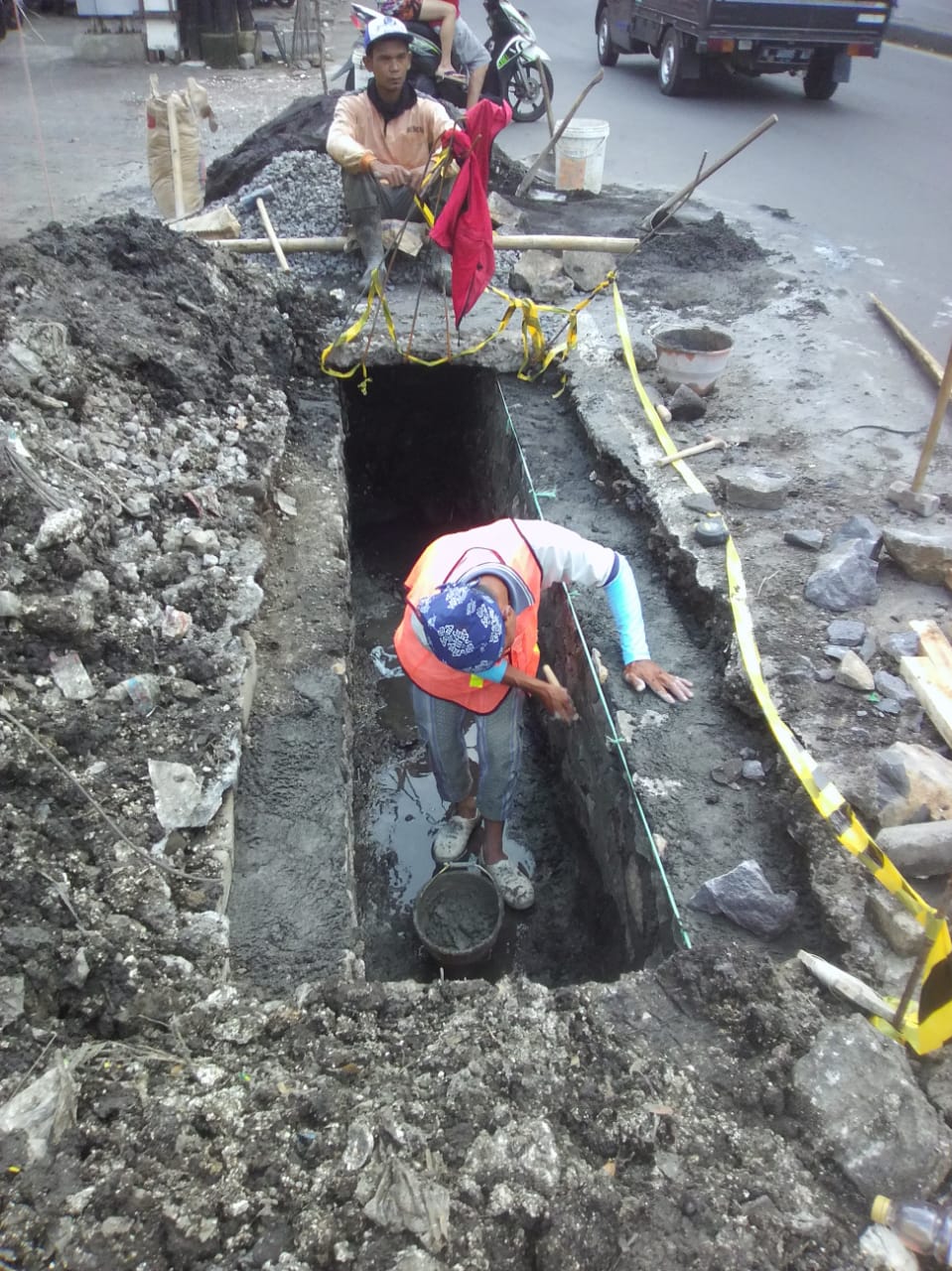 Pengecatan di Soekarno-Hatta (Link. 188.13K)
FOTO RUTIN
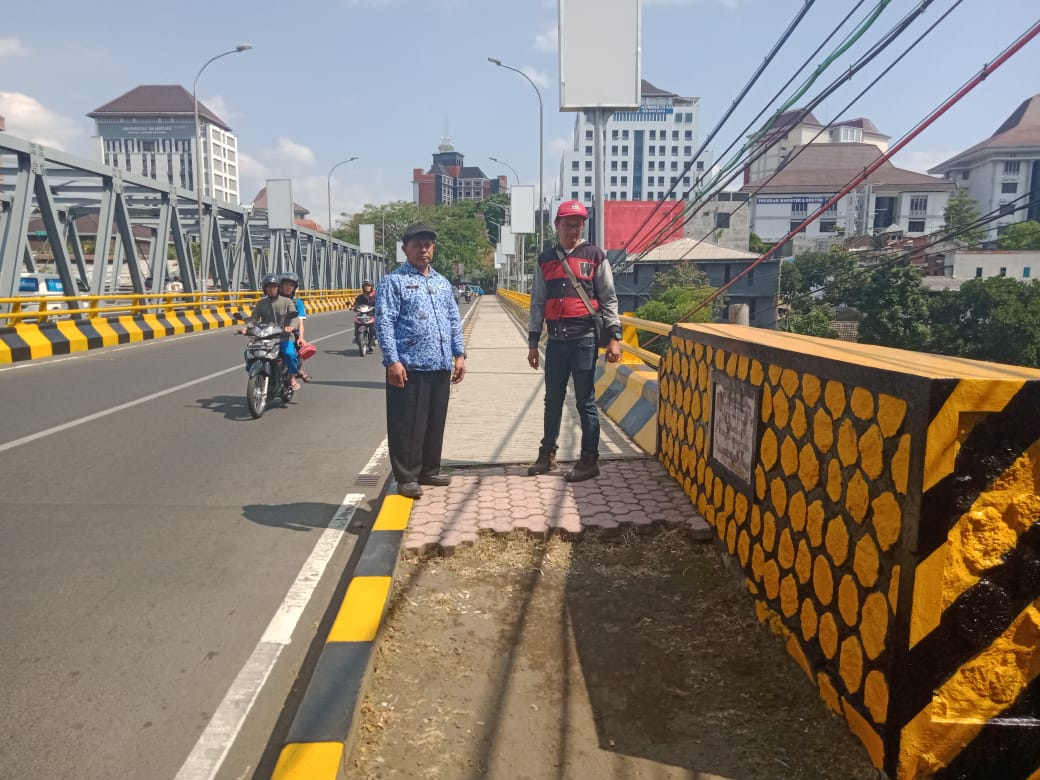 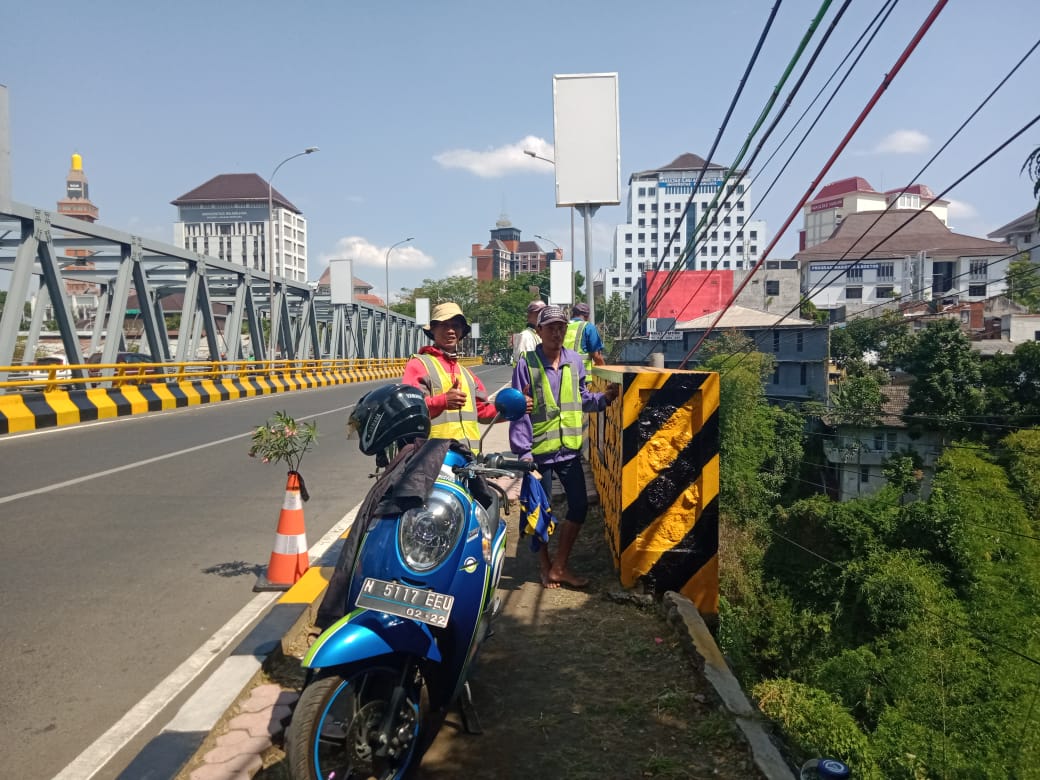 Bahu Jalan Diperkeras dengan Beton K.225 di Jl. Raya Cangar (Link. 191.11K) Batu
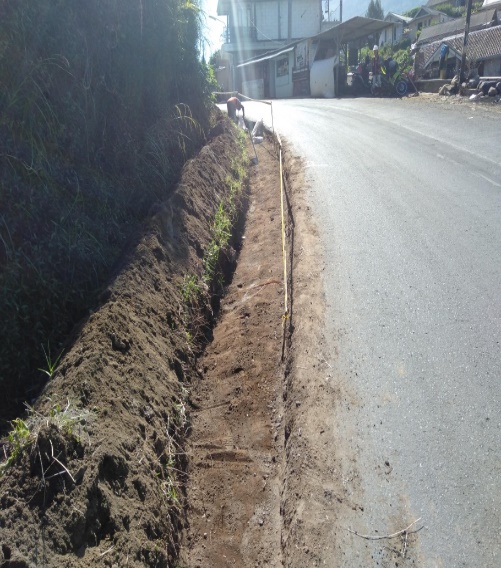 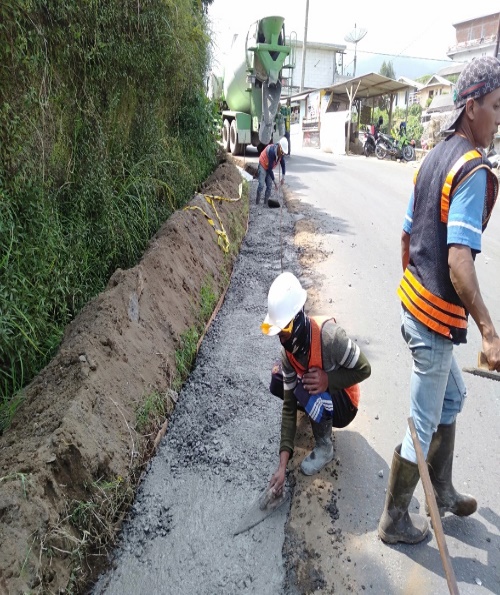 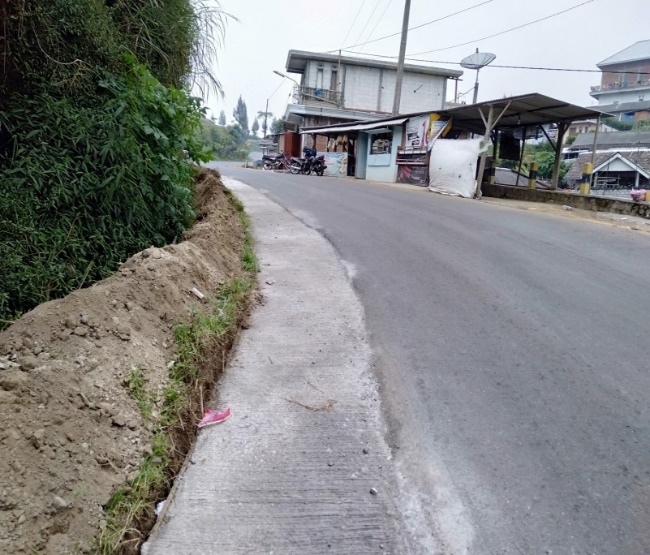 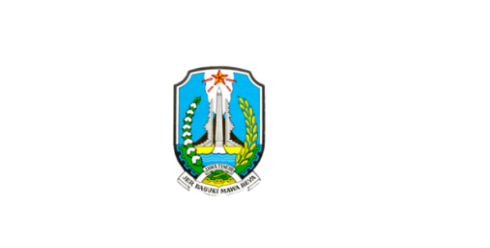 SEKIAN 
DAN 
TERIMA KASIH
UNIT PELAKSANA TEKNIS PENGELOLAAN 
JALAN DAN JEMBATAN MALANG
Tahun 2019